1st place
2nd place
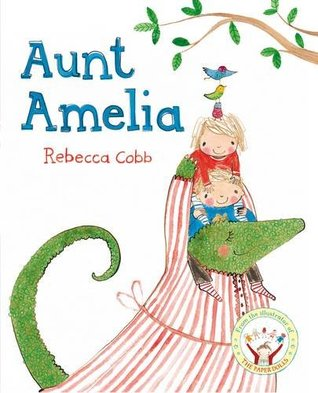 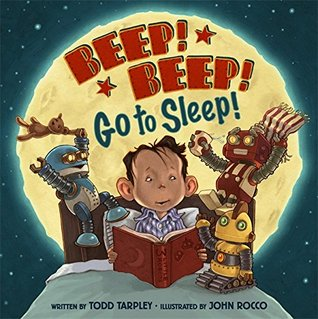 3rd place
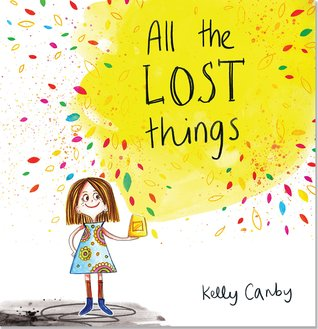 Red Dot Winners 
Early Years
2016-2017
1st place
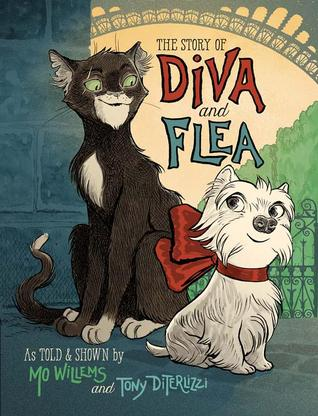 2nd place
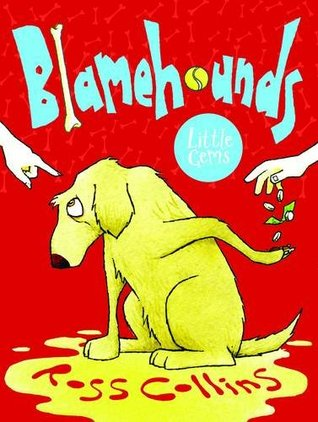 3rd place
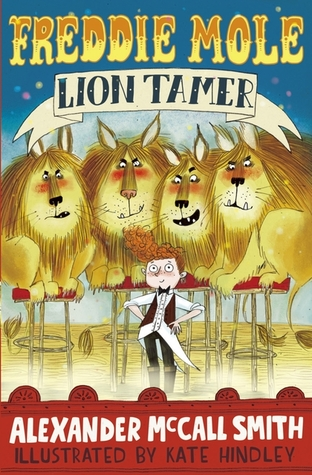 Red Dot Winners 
Younger Readers
2016-2017
1st place
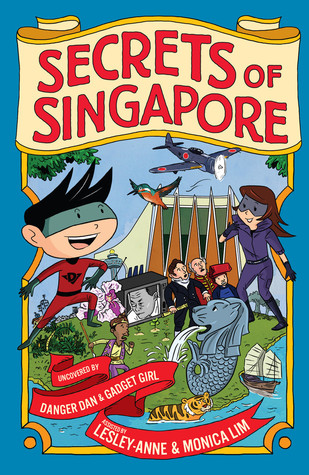 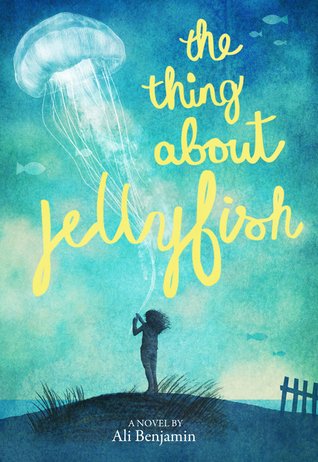 2nd place
3rd place
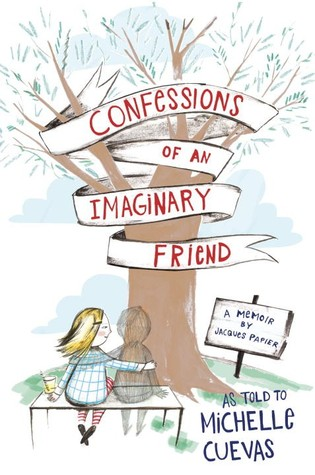 Red Dot Winners 
Older Readers
2016-2017
1st place
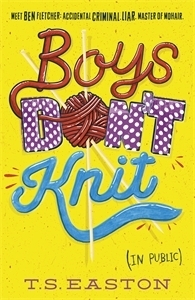 2nd place
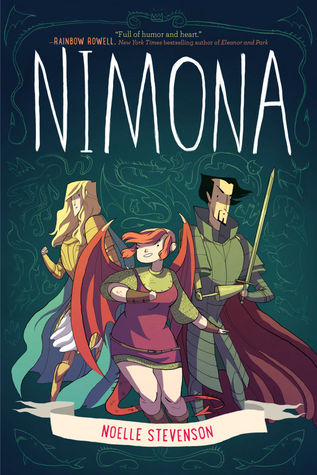 3rd place
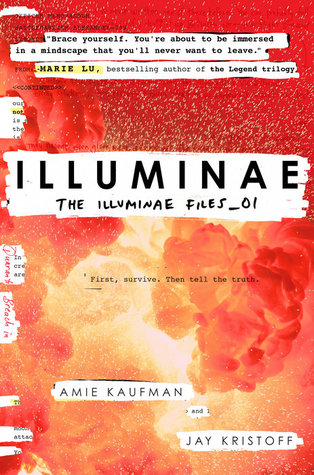 Red Dot Winners 
Mature Readers
2016-2017